Note to other teachers and users of these slides: We would be delighted if you found this our material useful in giving your own lectures. Feel free to use these slides verbatim, or to modify them to fit your own needs. If you make use of a significant portion of these slides in your own lecture, please include this message, or a link to our web site: http://www.mmds.org
Large-Scale Machine Learning: SVM
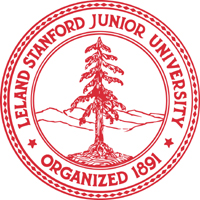 Mining of Massive Datasets
Jure Leskovec, Anand Rajaraman, Jeff Ullman Stanford University
http://www.mmds.org
New Topic: Machine Learning!
J. Leskovec, A. Rajaraman, J. Ullman: Mining of Massive Datasets, http://www.mmds.org
2
Supervised Learning
Example: Spam filtering



Instance space x  X (|X|= n data points)
Binary or real-valued feature vector x of word occurrences 
d features (words + other things, d~100,000)
Class y  Y
y: Spam (+1), Ham (-1)
Goal: Estimate a function f(x) so that y = f(x)
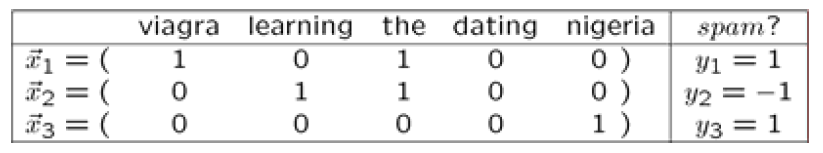 J. Leskovec, A. Rajaraman, J. Ullman: Mining of Massive Datasets, http://www.mmds.org
3
More generally: Supervised Learning
Would like to do prediction: 
	estimate a function f(x) so that y = f(x)

Where y can be:
Real number: Regression
Categorical: Classification
Complex object:
Ranking of items, Parse tree, etc.

Data is labeled:
Have many pairs {(x, y)}
x … vector of binary, categorical, real valued features 
y … class ({+1, -1}, or a real number)
J. Leskovec, A. Rajaraman, J. Ullman: Mining of Massive Datasets, http://www.mmds.org
4
Supervised Learning
X
Y
Trainingdata
Test data
Y’
X’
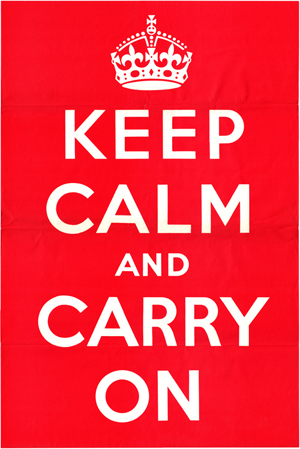 J. Leskovec, A. Rajaraman, J. Ullman: Mining of Massive Datasets, http://www.mmds.org
5
Supervised Learning
Idea: Pretend we do not know the data/labelswe actually do know
Build the model f(x) onthe training dataSee how well f(x) does onthe test data
If it does well, then apply it also to X’ 
Refinement: Cross validation
Splitting into training/validation set is brutal
Let’s split our data (X,Y) into 10-folds (buckets)
Take out 1-fold for validation, train on remaining 9
Repeat this 10 times, report average performance
X
Y
Trainingset
Validation set
Test set
X’
J. Leskovec, A. Rajaraman, J. Ullman: Mining of Massive Datasets, http://www.mmds.org
6
{
+1    if    w(1) x(1) + w(2) x(2) +. . .w(d) x(d)  
 -1     otherwise
f (x) =
Linear models for classification
Decision boundary is linear
w  x = 
-
-
-
-
-
-
-
Note:
-
-
w  x = 0
-
-
-
-
w
-
-
J. Leskovec, A. Rajaraman, J. Ullman: Mining of Massive Datasets, http://www.mmds.org
7
Perceptron [Rosenblatt ‘58]
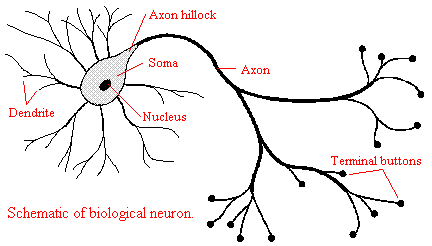 w(1)
w(2)
w(3)
w(4)
x(1)
x(2)
x(3)
x(4)

 0?
wx=0
nigeria
x1
Spam=1
x2
w
viagra
Ham=-1
J. Leskovec, A. Rajaraman, J. Ullman: Mining of Massive Datasets, http://www.mmds.org
8
Perceptron
Note that the Perceptron is a conservative algorithm: it ignores samples that it classifies correctly.
Perceptron: y’ = sign(w x)
How to find parameters w?
Start with w0 = 0
Pick training examples xt one by one
Predict class of xt using current wt
y’ = sign(wt xt)
If y’ is correct (i.e., yt = y’)
No change: wt+1 = wt
If y’ is wrong: Adjust wt 
	 wt+1 = wt +   yt  xt
 is the learning rate parameter
xt  is the t-th training example
yt  is true t-th class label ({+1, -1})
ytxt
wt
wt+1
xt, yt=1
J. Leskovec, A. Rajaraman, J. Ullman: Mining of Massive Datasets, http://www.mmds.org
9
Perceptron: The Good and the Bad
Good: Perceptron convergence theorem:
If there exist a set of weights that are consistent (i.e., the data is linearly separable) the Perceptron learning algorithm will converge
Bad: Never converges: If the data is not separableweights dance aroundindefinitely
Bad: Mediocre generalization:
Finds a “barely” separating solution
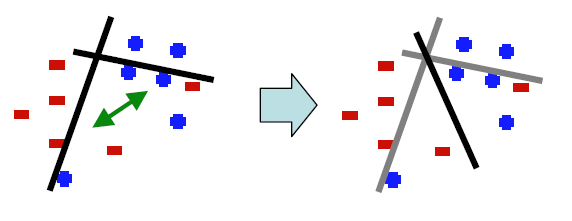 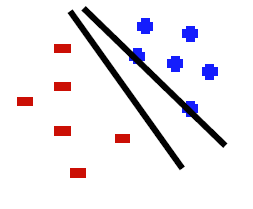 J. Leskovec, A. Rajaraman, J. Ullman: Mining of Massive Datasets, http://www.mmds.org
10
Updating the Learning Rate
Perceptron will oscillate and won’t converge
So, when to stop learning?
(1) Slowly decrease the learning rate  
A classic way is to:  = c1/(t + c2)
But, we also need to determine constants c1 and c2
(2) Stop when the training error stops chaining
(3) Have a small test dataset and stop when the test set error stops decreasing
(4) Stop when we reached some maximum number of passes over the data
J. Leskovec, A. Rajaraman, J. Ullman: Mining of Massive Datasets, http://www.mmds.org
11
Support Vector Machines
Support Vector Machines
Want to separate “+” from “-” using a line
+
+
+
-
+
+
-
-
+
-
-
-
-
Which is best linear separator (defined by w)?
J. Leskovec, A. Rajaraman, J. Ullman: Mining of Massive Datasets, http://www.mmds.org
13
Largest Margin
Distance from the separating hyperplane corresponds to the “confidence”of prediction
Example:
We are more sure about the class of A and B than of C
A
C
+
+
+
+
-
+
-
B
+
+
-
-
+
-
+
-
-
-
-
J. Leskovec, A. Rajaraman, J. Ullman: Mining of Massive Datasets, http://www.mmds.org
14
Largest Margin
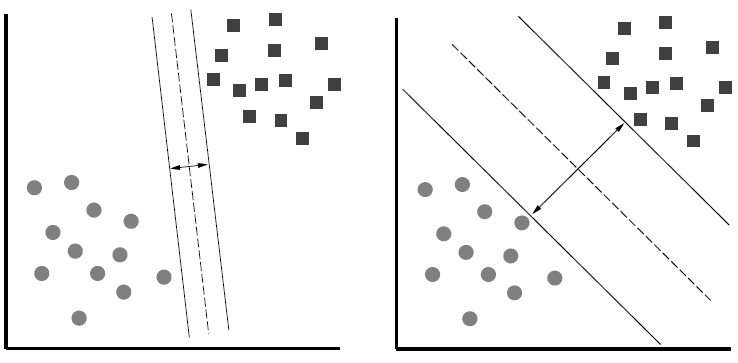 The reason we define margin this way is due to theoretical convenience and existence of generalization error bounds that depend on the value of margin.
J. Leskovec, A. Rajaraman, J. Ullman: Mining of Massive Datasets, http://www.mmds.org
15
[Speaker Notes: Why define margin as distance to the closest example, why not avg. or something else?
Purely theoretical]
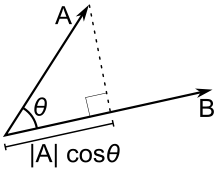 J. Leskovec, A. Rajaraman, J. Ullman: Mining of Massive Datasets, http://www.mmds.org
16
w  x + b = 0
+
x2
+
x1
x2
+
+
x1
x2
+
+
x1
J. Leskovec, A. Rajaraman, J. Ullman: Mining of Massive Datasets, http://www.mmds.org
17
What is the margin?
Distance from a point to a line
L
Let:
Line L: w∙x+b = w(1)x(1)+w(2)x(2)+b=0
w = (w(1), w(2)) 
Point A = (xA(1), xA(2))
Point M on a line = (xM(1), xM(2))
w
A (xA(1), xA(2))
w ∙ x + b = 0
+
d(A, L)
H
d(A, L) = |AH|
             = |(A-M) ∙ w|
             = |(xA(1) – xM(1)) w(1) + (xA(2)  – xM(2)) w(2)|
             = xA(1) w(1) + xA(2) w(2) + b
             = w ∙ A + b
(0,0)
M (x1, x2)
Remember xM(1)w(1) + xM(2)w(2) = - b
since M belongs to line L
J. Leskovec, A. Rajaraman, J. Ullman: Mining of Massive Datasets, http://www.mmds.org
18
Largest Margin
+
+
+
+
w  x + b = 0
-
+
-
+
-
+
-
-
-
-
J. Leskovec, A. Rajaraman, J. Ullman: Mining of Massive Datasets, http://www.mmds.org
19
Support Vector Machine
+
+
wx+b=0
+
+
-
+

+

+
-
-
-
+

-
-
-
Maximizing the margin
J. Leskovec, A. Rajaraman, J. Ullman: Mining of Massive Datasets, http://www.mmds.org
20
Support Vector Machines:Deriving the margin
Support Vector Machines
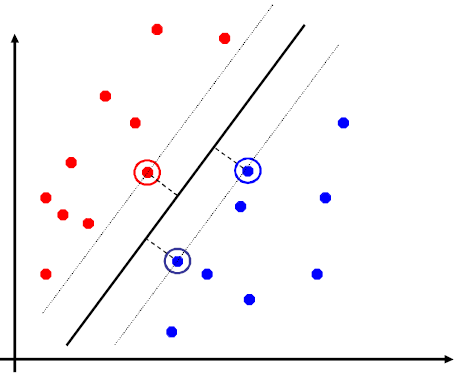 Separating hyperplane is defined by the support vectors
Points on +/- planes from the solution 
If you knew these points, you could ignore the rest
Generally, d+1 support vectors (for d dim. data)
J. Leskovec, A. Rajaraman, J. Ullman: Mining of Massive Datasets, http://www.mmds.org
22
Canonical Hyperplane: Problem
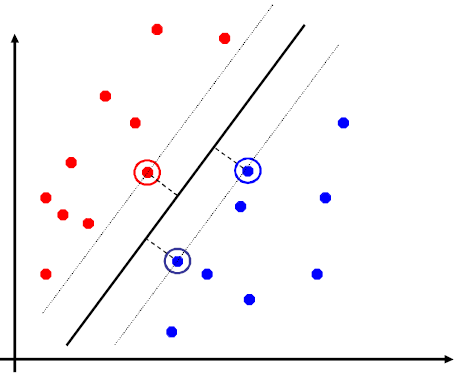 wx+b=-1
wx+b=0
wx+b=+1
J. Leskovec, A. Rajaraman, J. Ullman: Mining of Massive Datasets, http://www.mmds.org
23
Canonical Hyperplane: Solution
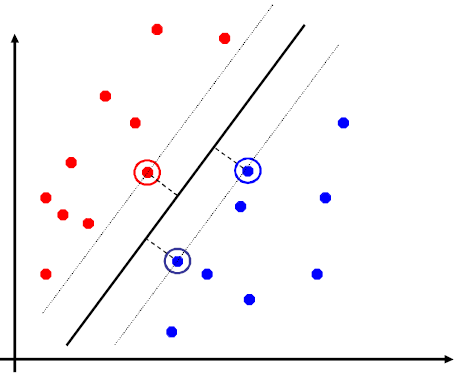 wx+b=-1
wx+b=0
wx+b=+1
2
Note:
-1
J. Leskovec, A. Rajaraman, J. Ullman: Mining of Massive Datasets, http://www.mmds.org
24
Maximizing the Margin
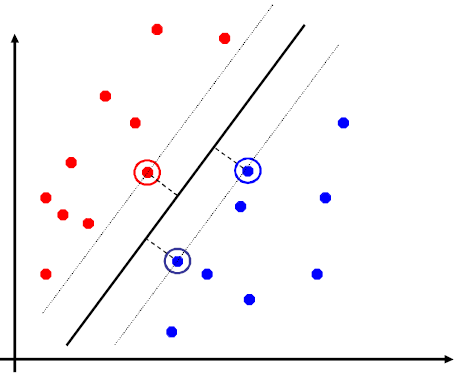 We started with







But w can be arbitrarily large!
We normalized and...


Then:
wx+b=-1
wx+b=0
wx+b=+1
2
This is called SVM with “hard” constraints
J. Leskovec, A. Rajaraman, J. Ullman: Mining of Massive Datasets, http://www.mmds.org
25
Non-linearly Separable Data
If data is not separable introduce penalty:



Minimize ǁwǁ2 plus the number of training mistakes
Set C using cross validation

How to penalize mistakes?
All mistakes are notequally bad!
+
+
wx+b=0
-
+
+
-
+
-
+
-
+
-
+
-
-
-
-
J. Leskovec, A. Rajaraman, J. Ullman: Mining of Massive Datasets, http://www.mmds.org
26
Support Vector Machines
Introduce slack variables i




If point xi is on the wrong side of the margin then get penalty i
+
wx+b=0
+
+
-
i
+
+
-
+
j
-
+
+
-
-
-
For each data point:
If margin  1, don’t care
If margin < 1, pay linear penalty
J. Leskovec, A. Rajaraman, J. Ullman: Mining of Massive Datasets, http://www.mmds.org
27
[Speaker Notes: ksi]
What is the role of slack penalty C:
C=: Only want to w, b that separate the data
C=0: Can set i to anything, then w=0 (basically ignores the data)
small C
+
“good” C
+
+
+
(0,0)
+
big C
-
+
-
+
+
-
-
-
-
J. Leskovec, A. Rajaraman, J. Ullman: Mining of Massive Datasets, http://www.mmds.org
28
Support Vector Machines
SVM in the “natural” form




SVM uses “Hinge Loss”:
Margin
Empirical loss L (how well we fit training data)
Regularizationparameter
penalty
0/1 loss
Hinge loss: max{0, 1-z}
-1        0       1      2
J. Leskovec, A. Rajaraman, J. Ullman: Mining of Massive Datasets, http://www.mmds.org
29
Support Vector Machines:How to compute the margin?
SVM: How to estimate w?
J. Leskovec, A. Rajaraman, J. Ullman: Mining of Massive Datasets, http://www.mmds.org
31
SVM: How to estimate w?
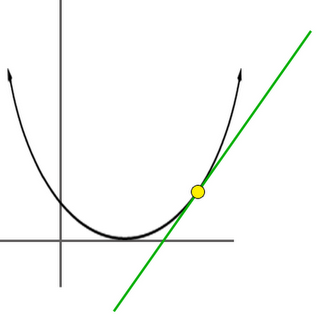 g(z)
z
J. Leskovec, A. Rajaraman, J. Ullman: Mining of Massive Datasets, http://www.mmds.org
32
SVM: How to estimate w?
Want to minimize f(w,b):




Compute the gradient (j) w.r.t. w(j)
J. Leskovec, A. Rajaraman, J. Ullman: Mining of Massive Datasets, http://www.mmds.org
33
SVM: How to estimate w?
Gradient descent:

    





Problem:
Computing f(j) takes O(n) time!
n … size of the training dataset
Iterate until convergence:
For j = 1 … d
Evaluate: 
Update: w(j)  w(j) - f(j)
…learning rate parameter C… regularization parameter
J. Leskovec, A. Rajaraman, J. Ullman: Mining of Massive Datasets, http://www.mmds.org
34
SVM: How to estimate w?
Stochastic Gradient Descent
Instead of evaluating gradient over all examples evaluate it for each individual training example


Stochastic gradient descent:
We just had:
Notice: no summationover i anymore
Iterate until convergence:
For i = 1 … n
For j = 1 … d
Compute: f(j)(xi)
Update: w(j)  w(j) -  f(j)(xi)
J. Leskovec, A. Rajaraman, J. Ullman: Mining of Massive Datasets, http://www.mmds.org
35
Support Vector Machines:Example
Example: Text categorization
Example by Leon Bottou:
Reuters RCV1 document corpus
Predict a category of a document
One vs. the rest classification
n = 781,000 training examples (documents)
23,000 test examples
d = 50,000 features
One feature per word
Remove stop-words
Remove low frequency words
J. Leskovec, A. Rajaraman, J. Ullman: Mining of Massive Datasets, http://www.mmds.org
37
Example: Text categorization
Questions:
(1) Is SGD successful at minimizing f(w,b)?
(2) How quickly does SGD find the min of f(w,b)?
(3) What is the error on a test set?
Training time         Value of f(w,b)        Test error
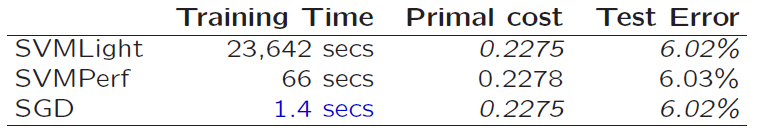 Standard SVM“Fast SVM”
SGD SVM
(1) SGD-SVM is successful at minimizing the value of f(w,b)
(2) SGD-SVM is super fast
(3) SGD-SVM test set error is comparable
J. Leskovec, A. Rajaraman, J. Ullman: Mining of Massive Datasets, http://www.mmds.org
38
Optimization “Accuracy”
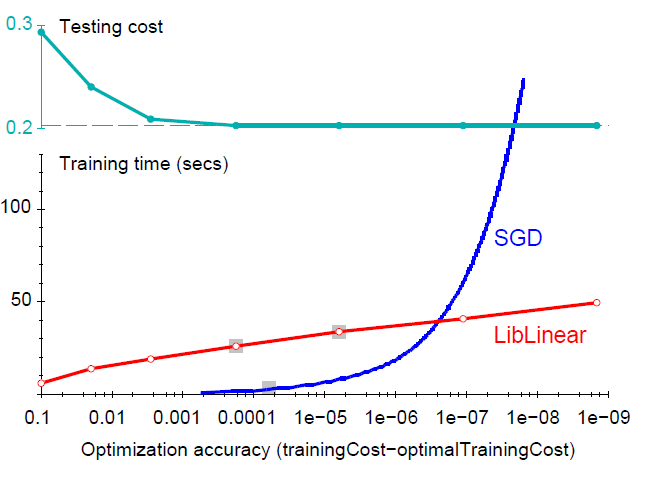 SGD SVM
ConventionalSVM
Optimization quality: | f(w,b) – f (wopt,bopt) |
For optimizing f(w,b) within reasonable quality SGD-SVM is super fast
J. Leskovec, A. Rajaraman, J. Ullman: Mining of Massive Datasets, http://www.mmds.org
39
SGD vs. Batch Conjugate Gradient
SGD on full dataset vs. Conjugate Gradient on a sample of n training examples
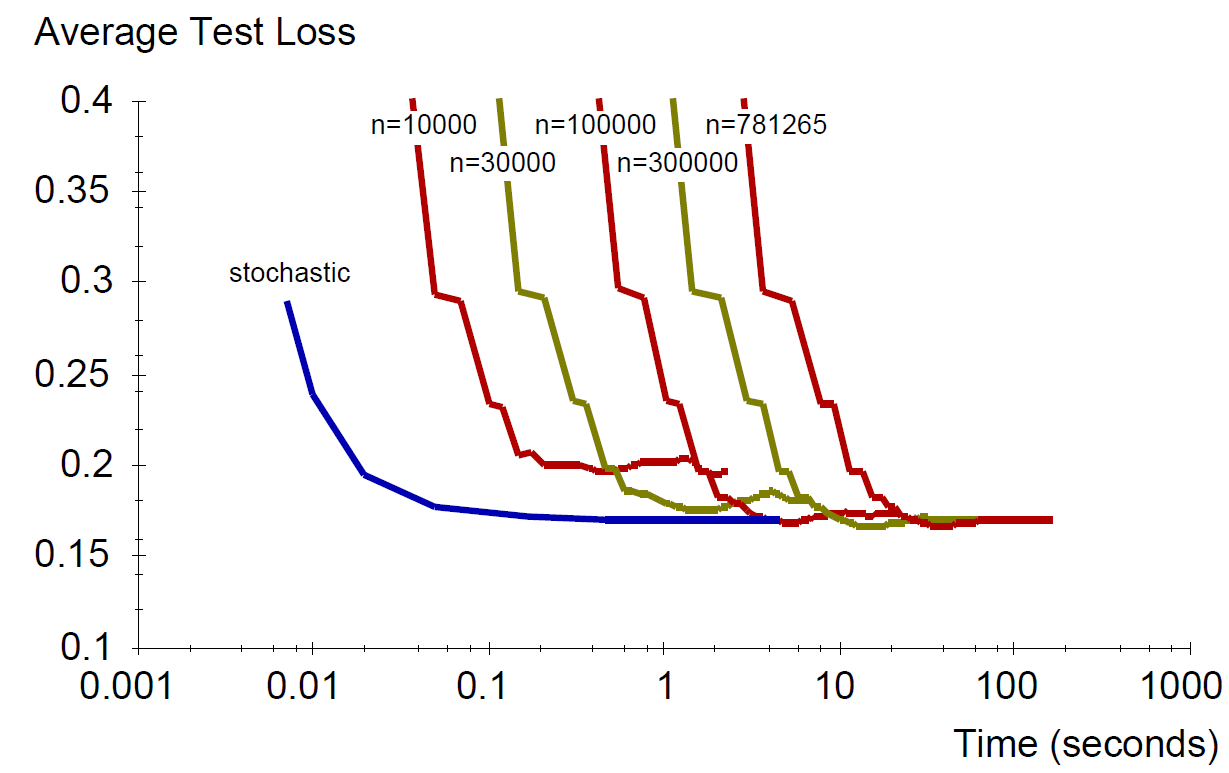 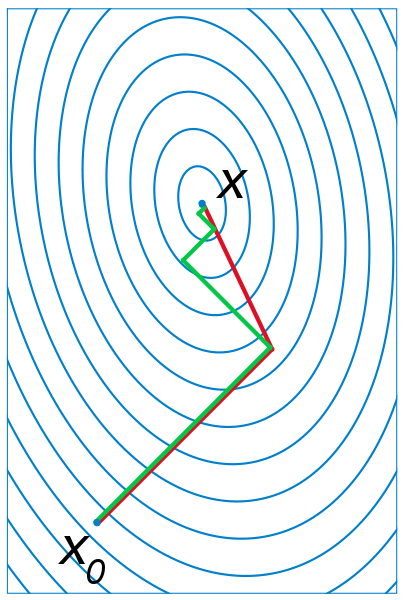 Bottom line: Doing a simple (but fast) SGD update many times is better than doing a complicated (but slow) CG update a few times
J. Leskovec, A. Rajaraman, J. Ullman: Mining of Massive Datasets, http://www.mmds.org
40
Practical Considerations
Need to choose learning rate  and t0



Leon suggests:
Choose t0 so that the expected initial updates are comparable with the expected size of the weights
Choose :
Select a small subsample
Try various rates  (e.g., 10, 1, 0.1, 0.01, …)
Pick the one that most reduces the cost
Use  for next 100k iterations on the full dataset
J. Leskovec, A. Rajaraman, J. Ullman: Mining of Massive Datasets, http://www.mmds.org
41
Practical Considerations
Sparse Linear SVM:
Feature vector xi is sparse (contains many zeros)
Do not do: xi = [0,0,0,1,0,0,0,0,5,0,0,0,0,0,0,…]
But represent xi as a sparse vector xi=[(4,1), (9,5), …]
Can we do the SGD update more efficiently?

Approximated in 2 steps:
	                                          cheap: xi is sparse and so few 				  coordinates j of w will be updated
                                            expensive: w is not sparse, all 		 		  coordinates need to be updated
J. Leskovec, A. Rajaraman, J. Ullman: Mining of Massive Datasets, http://www.mmds.org
42
[Speaker Notes: The two-step update is not equivalent!
Why does it work?
Since eta is close to 0 you can do this. You get one more eta^2 term that is low order]
Practical Considerations
Two step update procedure:
(1)
(2)
J. Leskovec, A. Rajaraman, J. Ullman: Mining of Massive Datasets, http://www.mmds.org
43
Practical Considerations
Stopping criteria: 
	How many iterations of SGD?
Early stopping with cross validation
Create a validation set
Monitor cost function on the validation set
Stop when loss stops decreasing
Early stopping
Extract two disjoint subsamples A and B of training data
Train on A, stop by validating on B
Number of epochs is an estimate of k
Train for k epochs on the full dataset
J. Leskovec, A. Rajaraman, J. Ullman: Mining of Massive Datasets, http://www.mmds.org
44
What about multiple classes?
Idea 1:One against allLearn 3 classifiers
+ vs. {o, -}
-  vs. {o, +}
o vs. {+, -}
Obtain:
	w+ b+,  w- b-,  wo bo
How to classify?
Return class carg maxc  wc x + bc
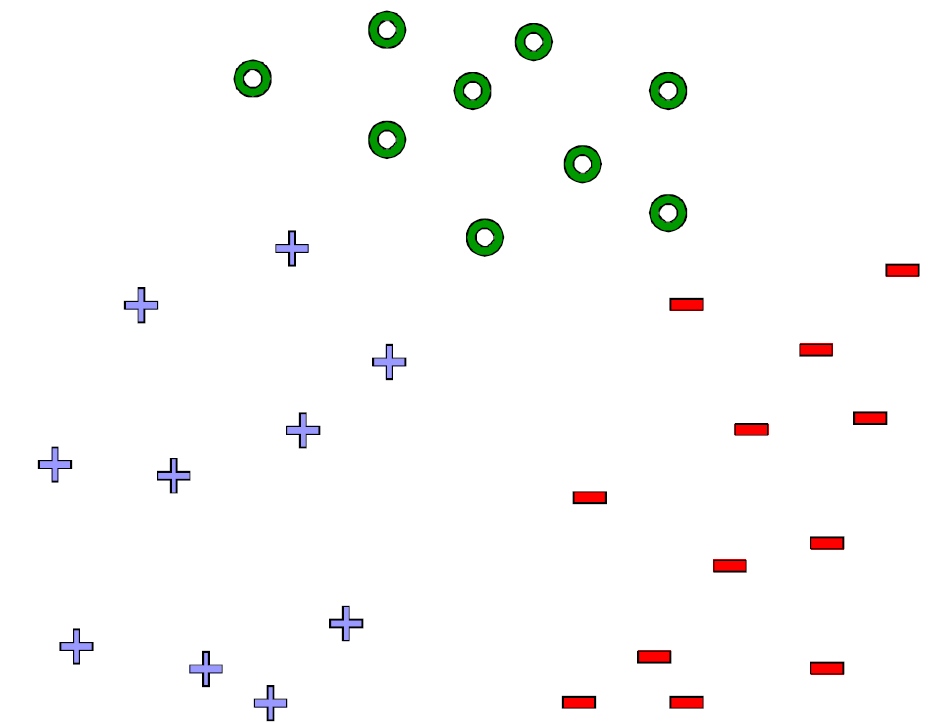 J. Leskovec, A. Rajaraman, J. Ullman: Mining of Massive Datasets, http://www.mmds.org
45
Learn 1 classifier: Multiclass SVM
Idea 2: Learn 3 sets of weights simoultaneously!
For each class c estimate wc, bc
Want the correct class to have highest margin:
	wyi xi + byi     1 + wc xi + bc   c  yi  , i
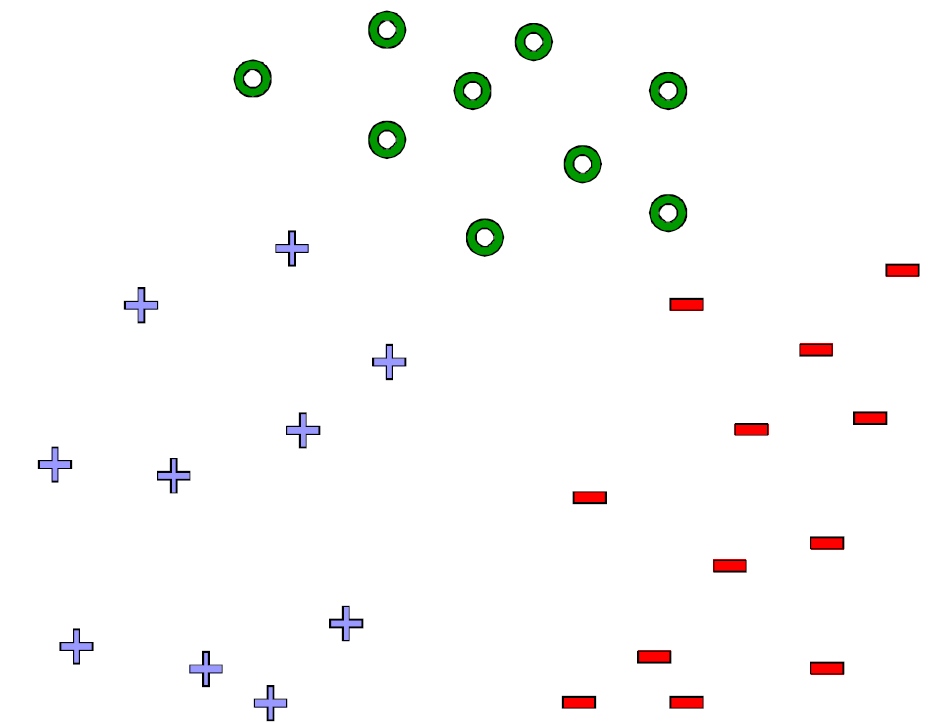 (xi, yi)
J. Leskovec, A. Rajaraman, J. Ullman: Mining of Massive Datasets, http://www.mmds.org
46
Multiclass SVM
Optimization problem:





To obtain parameters wc , bc (for each class c) we can use similar techniques as for 2 class SVM

SVM is widely perceived a very powerful learning algorithm
J. Leskovec, A. Rajaraman, J. Ullman: Mining of Massive Datasets, http://www.mmds.org
47